Experimental Three-State Measurement-Device-Independent Quantum Key Distribution with Uncharacterized Sources
Speaker: Xingyu Zhou, Qin Wang
Nanjing University of Posts and Telecommunications
Email: qinw.njupt.edu.cn    Website:http://quantum.njupt.edu.cn/
arXiv:2002.04944
https://doi.org/10.1364/OL.398993
Paper Links:
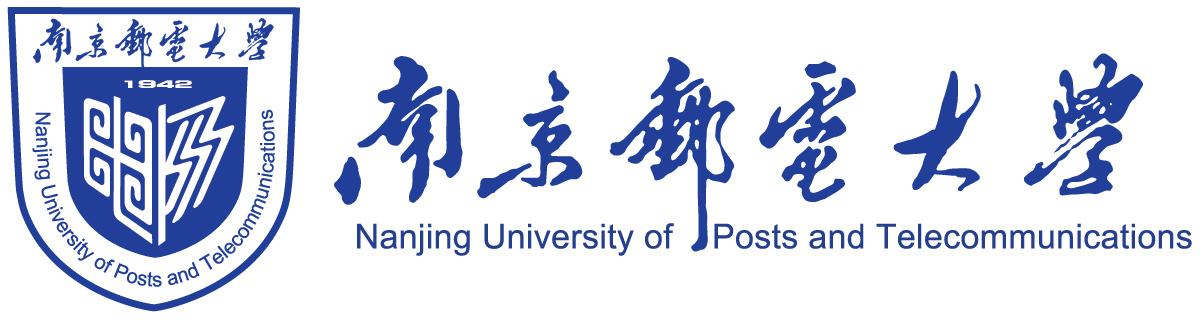 QCrypt2020-Online Conference:11 August
Outlines
Background
1
Protocol
2
3
Experiment
4
Conclusion
Practical QKD System
Ideal
Qubit Detector
Perfect Encoding
Single Photon
Lossy Channel
Lossy and Noisy Channel
Imperfect Source
Lossy Encoding
Threshold Detector
Practical
Untrusted Source
Phase Remapping Attack
Faked State Attack
Nonrandomized Phase
Time-Shift Attack
Modulation Error
Intensity Fluctuation
SPD Blind Attack
Dead Time Attack
Multiple Lasers
····
PNS Attack
Measurement-Device-Independent QKD （MDI-QKD）
Charlie
Bell State Measurement
Encoding
Encoding
Decoy State Method
Decoy State Method
Weak Coherent Source
Weak Coherent Source
Alice
Bob
Loss tolerant protocol : K. Tamaki, et al., Phys. Rev. A 90, 052314 (2014).
Uncharacterized Sources Protocol: Z. Q. Yin, et al., Phys. Rev. A 88, 062322 (2013).
Advancement：Immune to all possible detector side channel attacks [1]
Assumption：Perfect state preparation
[1] H. K. Lo, M. Curty, and B. Qi, "Measurement-device-independent quantum key distribution."Phys. Rev. Lett. 108.13, 130503 (2012)
Practical MDI-QKD with Uncharacterized Source
Tightened Bound: W.-Y. Hwang, et.al, Phys. Rev. A.95, 062313 (2017)
Bob
Alice
u
o
v
u
o
v
X
Z
Z
X
0
1
2
0
1
2
BSM
Charlie
Our Method——MDI-QKD with Uncharacterized Source
Difference
MDI-QKD 
Assume almost perfect state preparation.
MDI-QKD with Uncharacterized Source
All the encoding{0,1,2} do not have to be ideal BB84 state，but assumed in two dimensional Hilbert space
Prepare four states in two bases
Alice/Bob will keep the successful events  from matched bases
In X basis, only one state is prepared.
Alice/Bob will keep all the successful events (matched or mismatched bases).
Experimental Setup
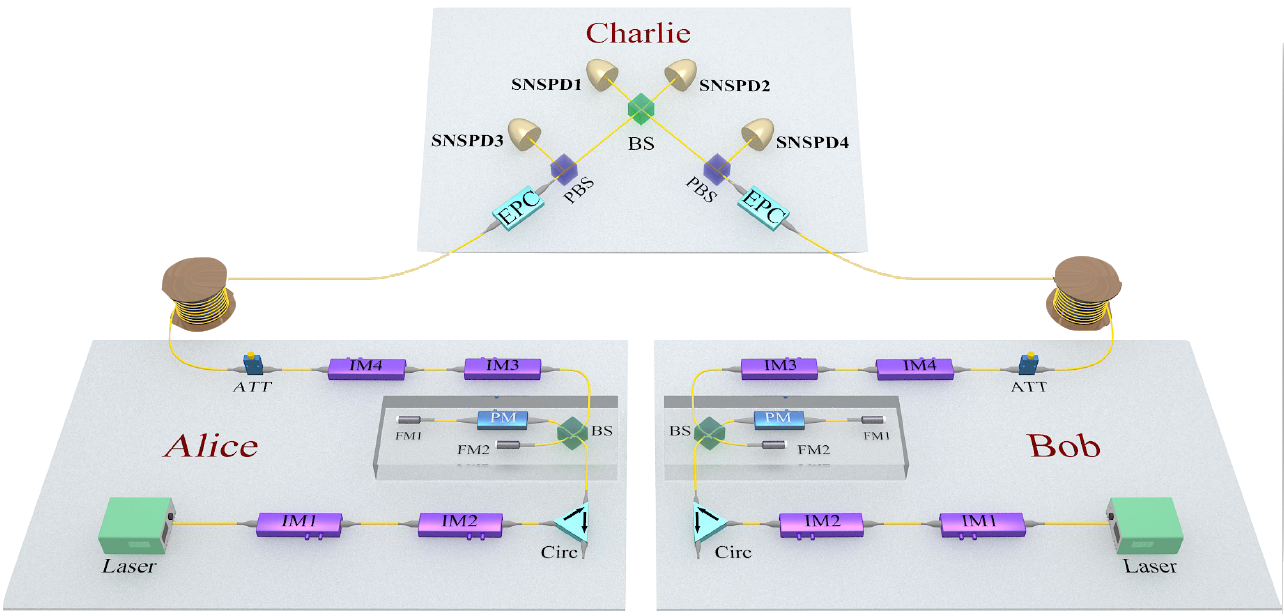 HOM visibility:47±0.5%
Misalignment in Z basis：0.15%, 
Misalignment in X basis：1.5%
Laser: narrow linewidth continuous-wave laser
Time-bin phase encoding (Faraday-Michelson interferometer)
SNSPD: 85% efficiency & 60Hz dark counts
Experimental Result
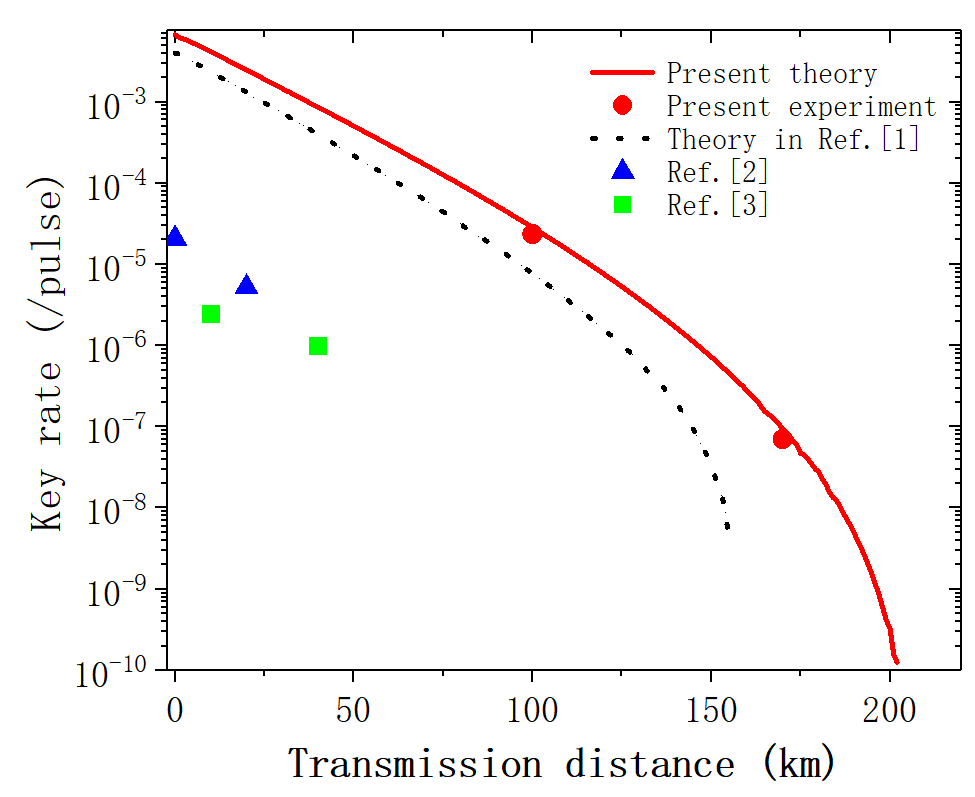 [1] Z. Q. Yin, C. H. F. Fung, X. Ma, et. al, Phys. Rev. A 90,052319 (2014).
[2] C. Wang, S. Wang, Z. Q. Yin, et.al, Opt. Lett., 415596 (2016).
[3] Z. Tang, Z. Liao, F. Xu, B. Qi, L. Qian, and H. K. Lo, Rev. Lett. 112.190503 (2014).
Conclusion
Putting forward a practical scheme on decoy-state MDI-QKD with three uncharacterized states.
Realizing experimental demonstrations with a transmission distance up to 170 km.
Representing the longest transmission distance when considering source security.
Our team
(Website: http://quantum.njupt.edu.cn/)
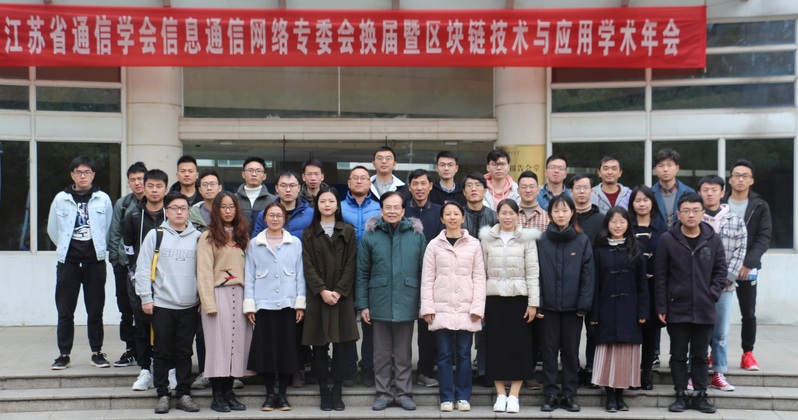 Thank you very much!